Imprativ
Verben
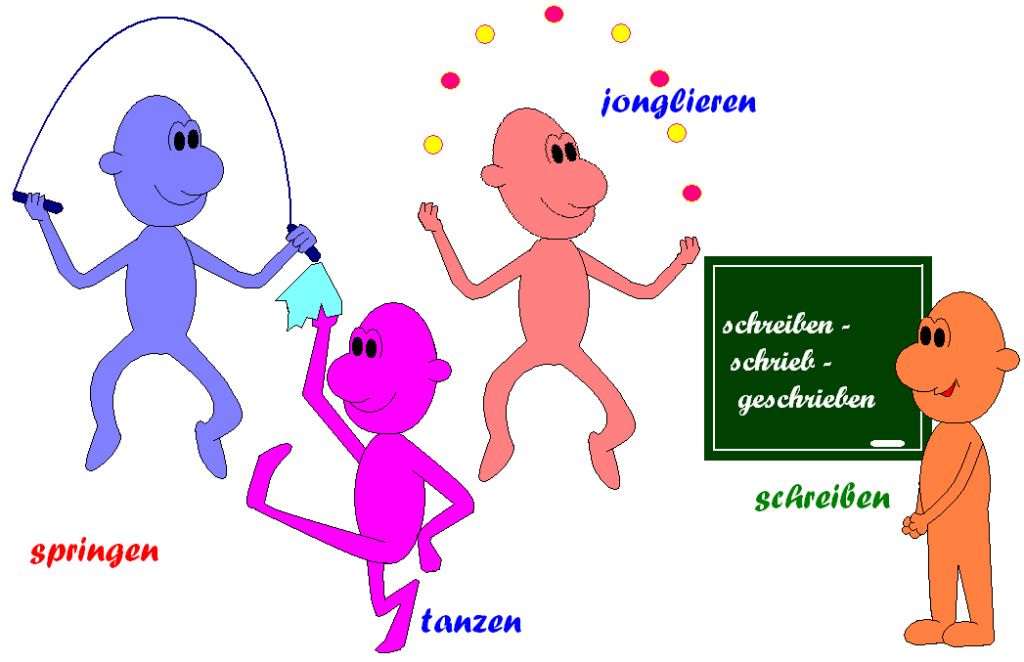 This Photo by nknown Author is licensed under CC BY-SA
Was ist das ?
Klatsch!
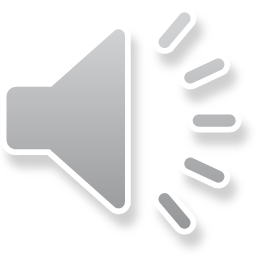 Renn!
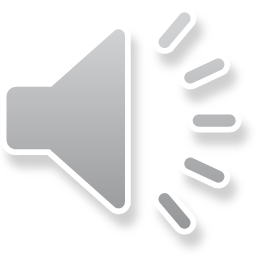 Hüpf!
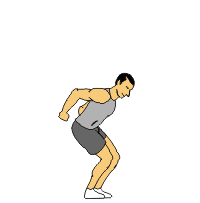 This Photo by Unknown Author is licensed under CC BY-NC-ND
Schreib!
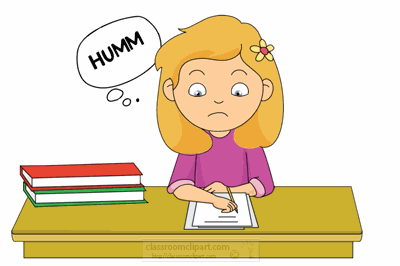 This Photo by Unknown Author is licensed under CC BY-SA-NC
Lies!
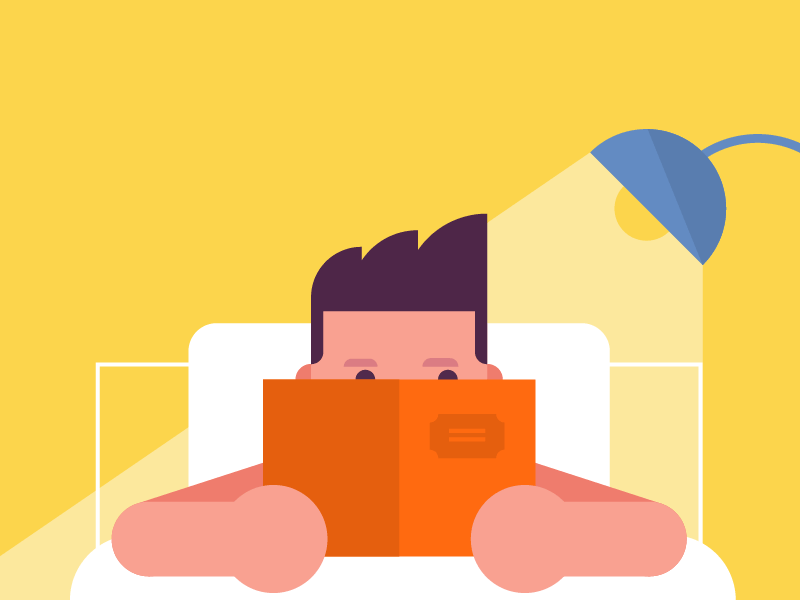 Sing!
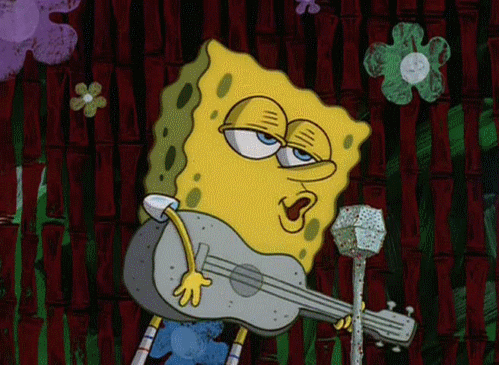 Mal!
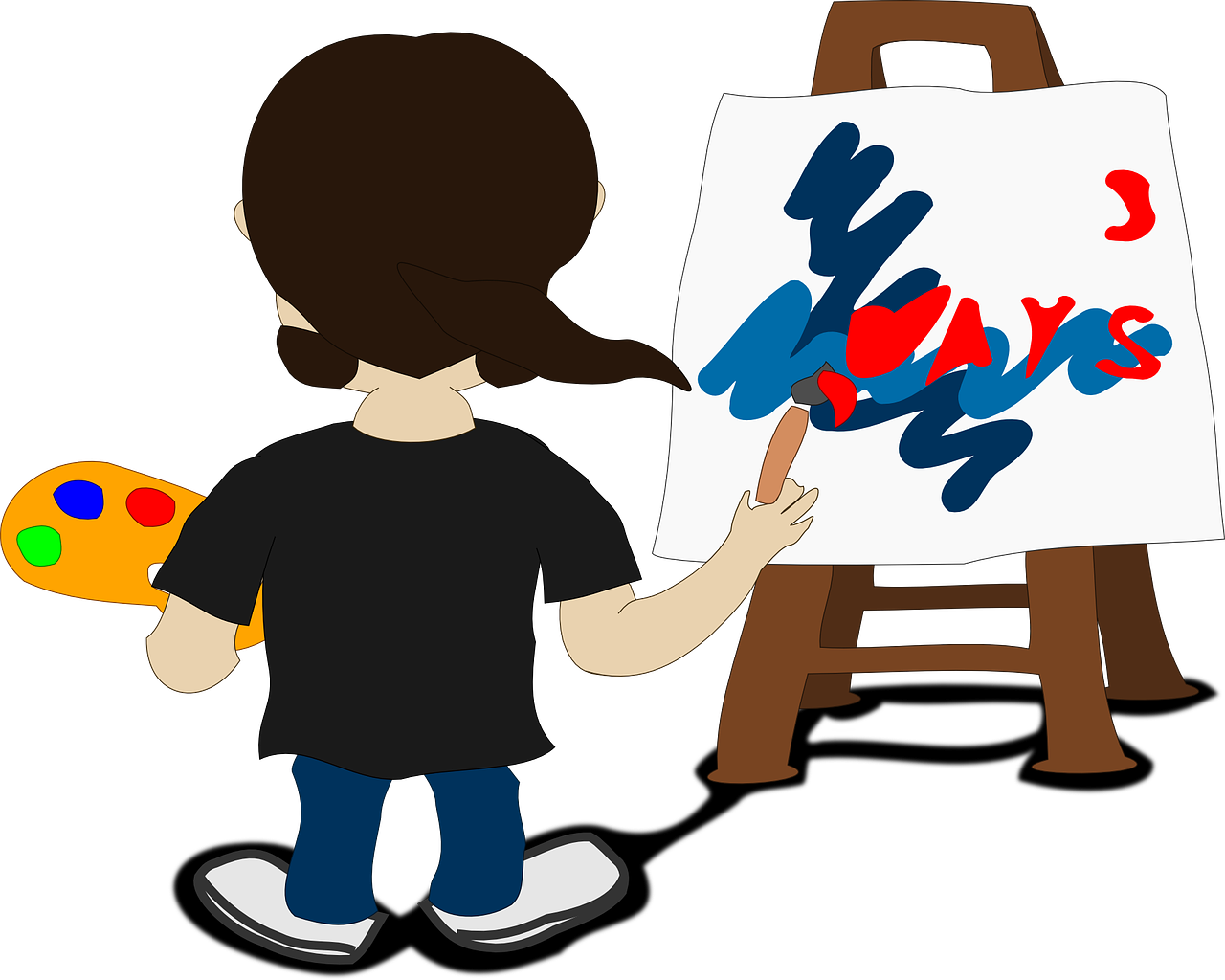 Übungen
Steh auf und mach mit mir!  

Renn ...
Klatsch....
Hüpf....
                                                SEHR GUT